Starting to Define The Mid-Atlantic Blue Economy:
Charles S. Colgan PhD
Director of Research
Center for the Blue Economy
Middlebury Institute of International Studies at Monterey
Monterey, California
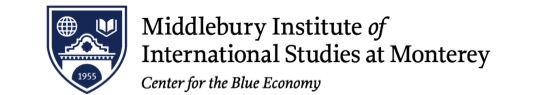 Ocean Economy Employment
Mid Atlantic
United States
Ocean Economy GDP
Mid Atlantic
United States
Changes in Ocean Economy Employment 2005-2014
Changes in Ocean Economy GDP2005-2014
Ocean Economy by State: EmploymentTotal 2014: 755,000
Ocean Economy by State: GDPTotal 2014: $50 Billion
Coastal Economy by State: EmploymentTotal 2016: 16.5 million
Coastal Economy by State: GDPTotal 2016: $2.5 trillion
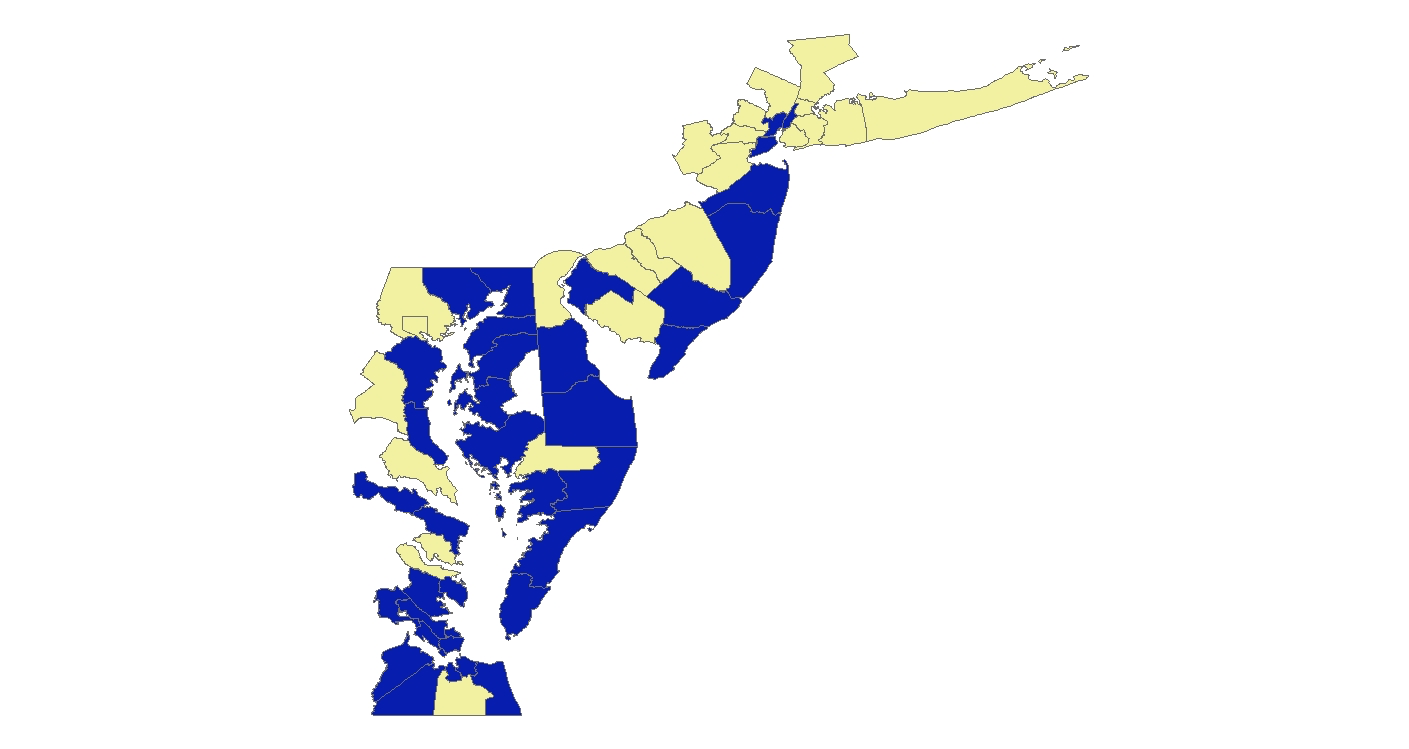 Ocean Economy as Percent of County Economy (2014)
Blue=Above Regional Median PercentTan=Below Median
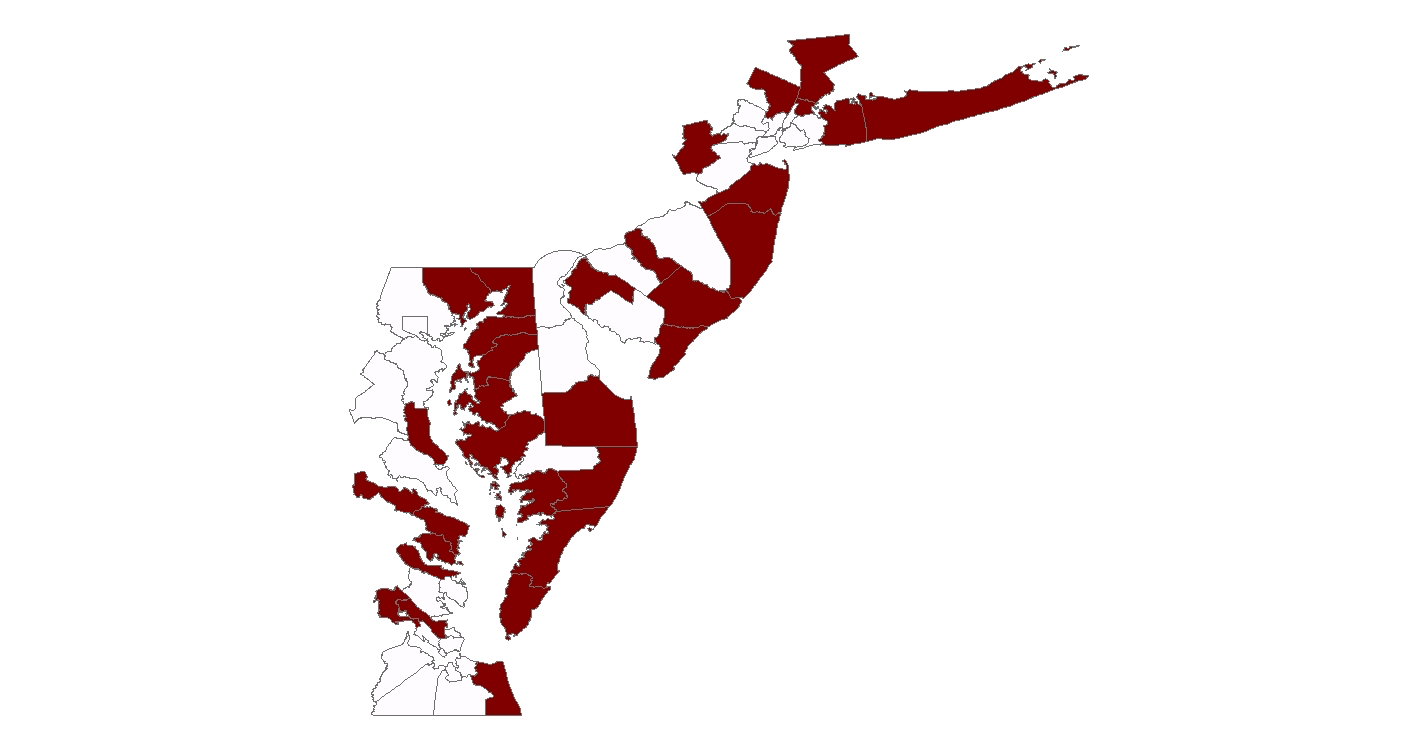 Summer Peaking Tourism& Recreation
Red=Summer Peak > Regional MedianWhite= Below Median
Outlook for U.S. Water Transportation to 2030
History
Forecast
Outlook for U.S. Warehousing and Storage
History
Forecast
Outlook for U.S. Accommodations and Food Service to 2030
History
Forecast
Next Gen Blue Economy
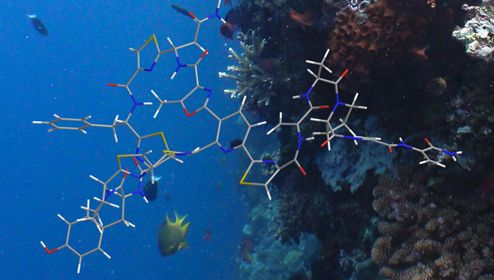 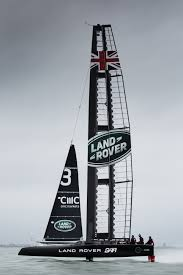 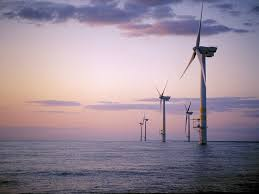 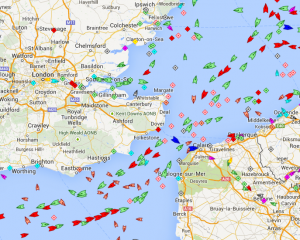 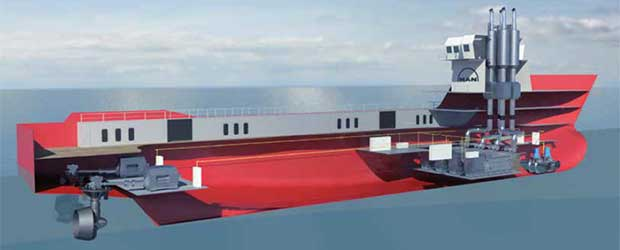 Climate Change and the Blue Economy
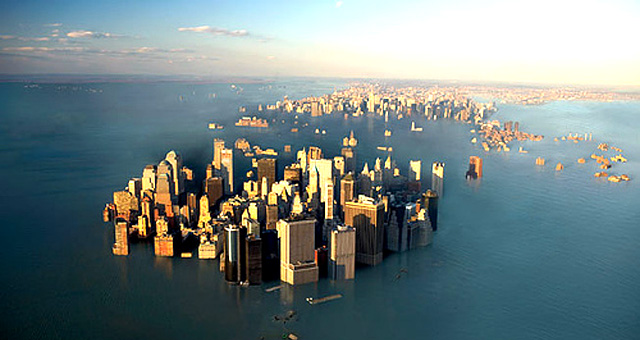 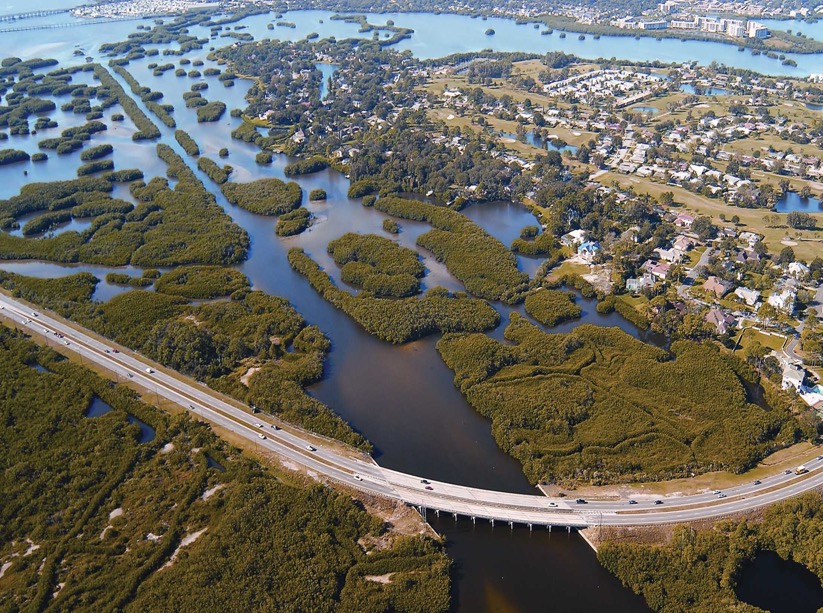 The Blue Economy: Connecting the Economy and the Environment
Ecosystem Service Accounts
Economic and Environment Accounts
National Income Accounts (GDP)
Ocean related industries
Natural Resource 
Capital Accounts
Producing, Regulating, Cultural
Stocks and Flows of 
Ecosystem Services
Environmental Expenditures
For More Information:
ccolgan@middlebury.edu
831-647-6615
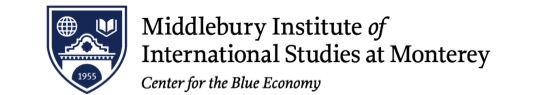